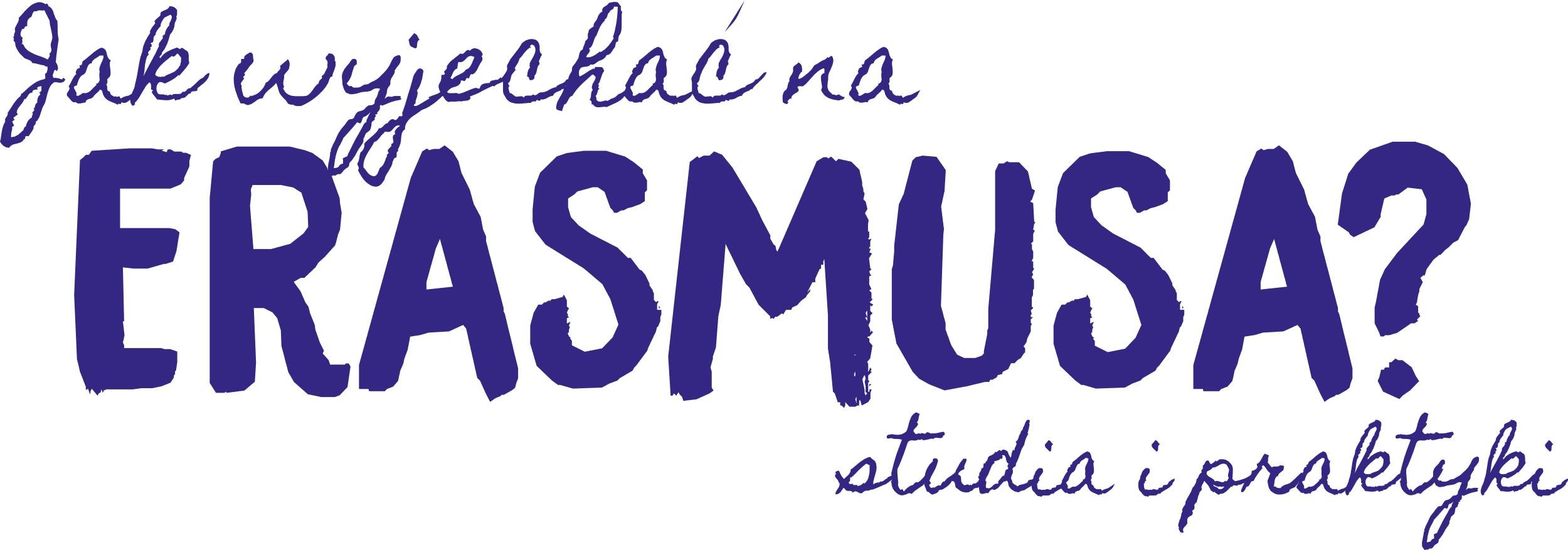 Początek
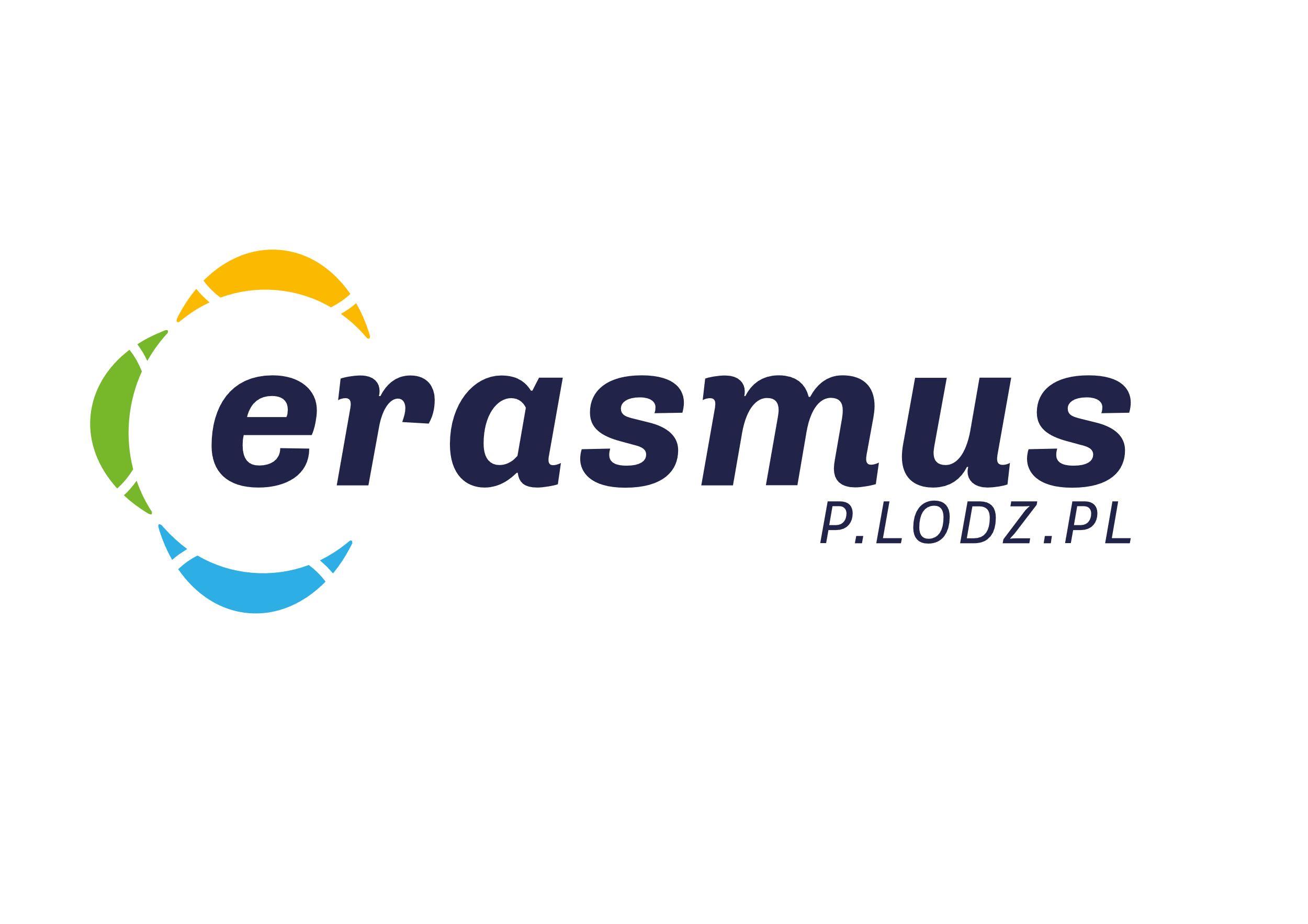 Dostałeś się na Erasmusa na studia? Zobacz co dalej…
Ogólne zasady programu Erasmus+
Stypendium Erasmusa
Organizacja wyjazdu
Realizacja wyjazdu
Rozliczenie wyjazdu
Kontakt
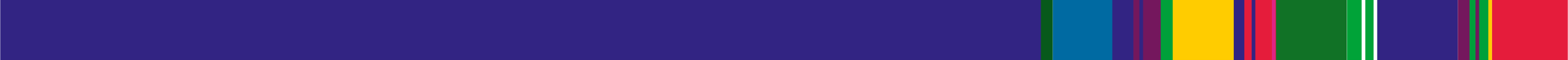 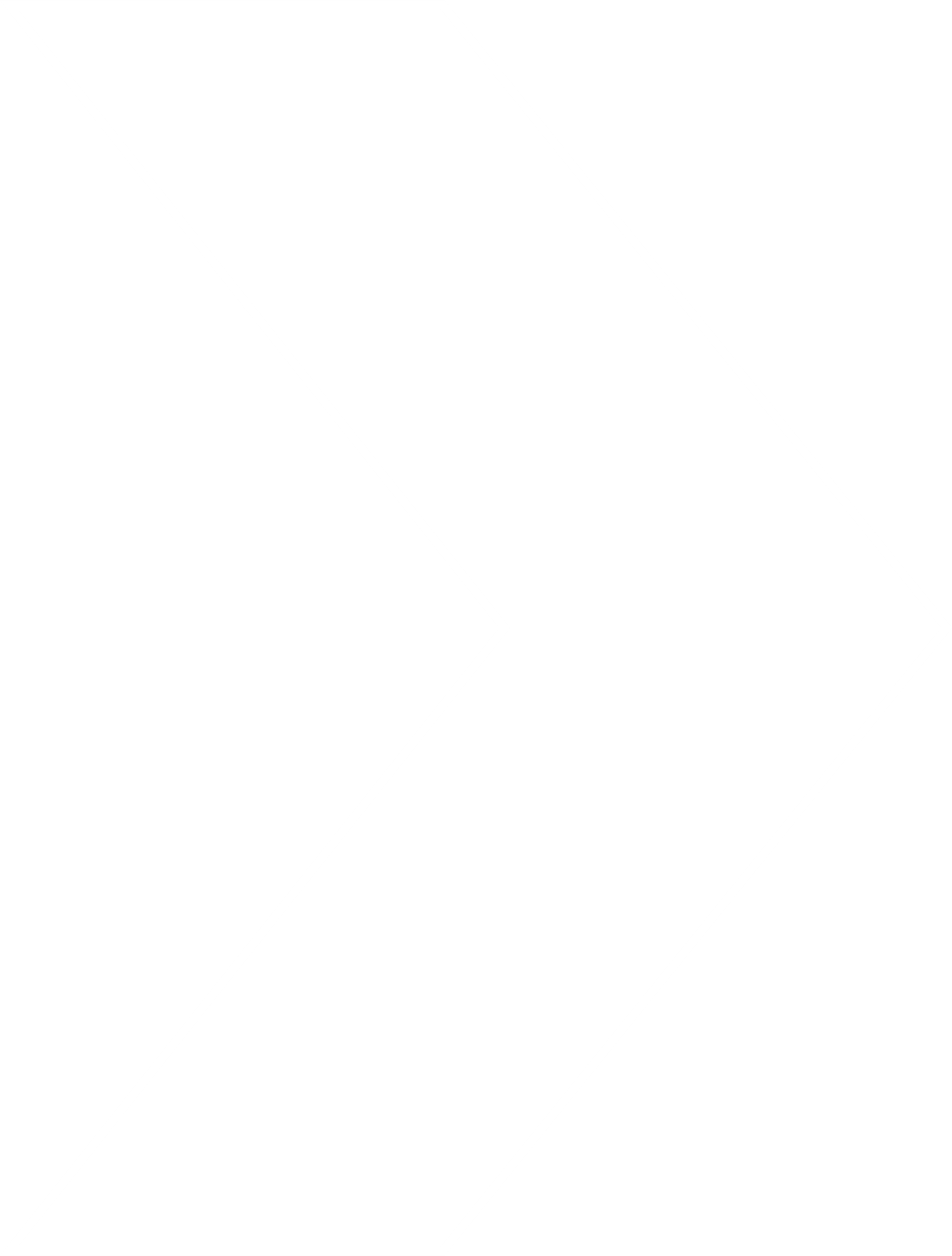 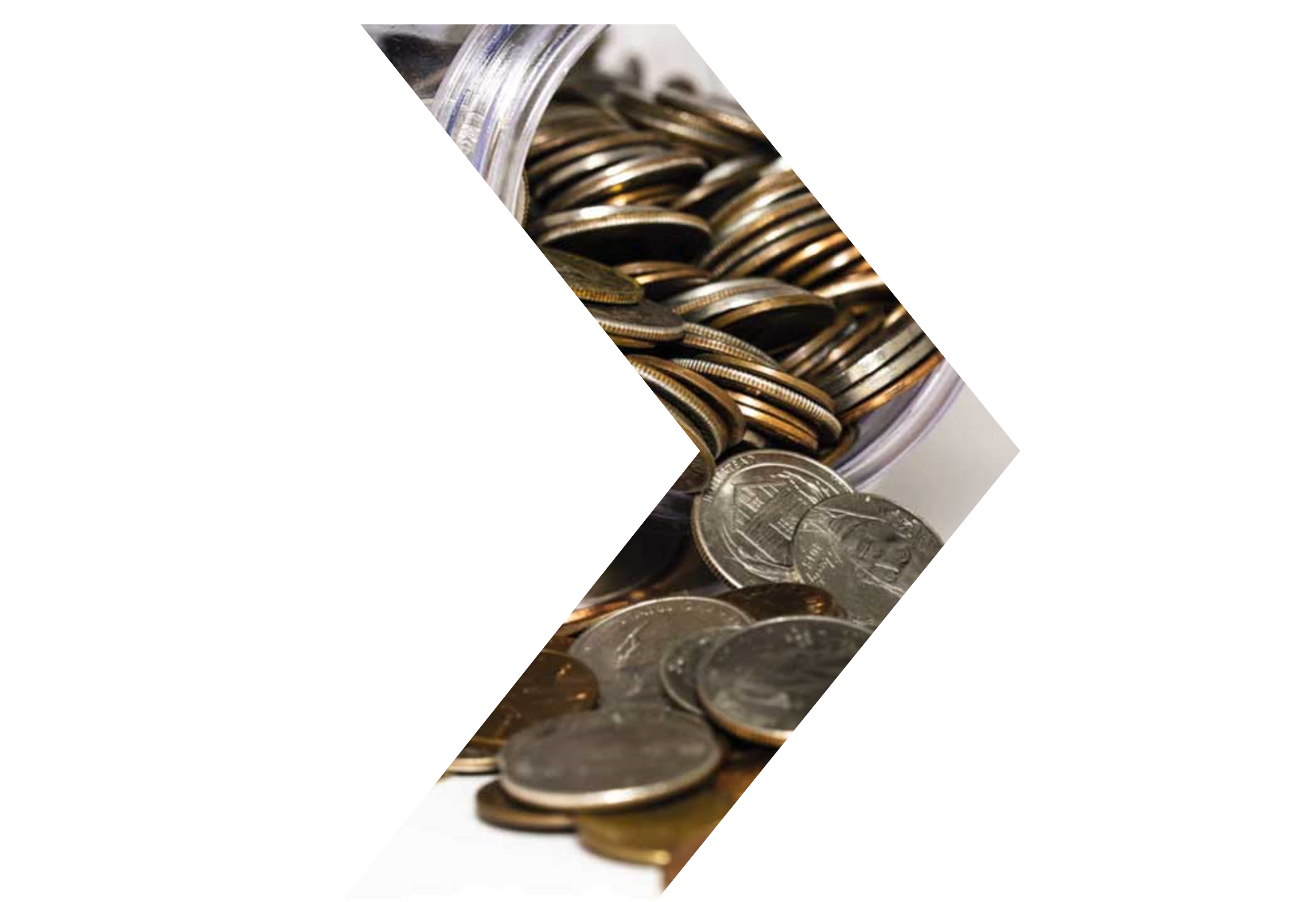 Zasady dofinansowania
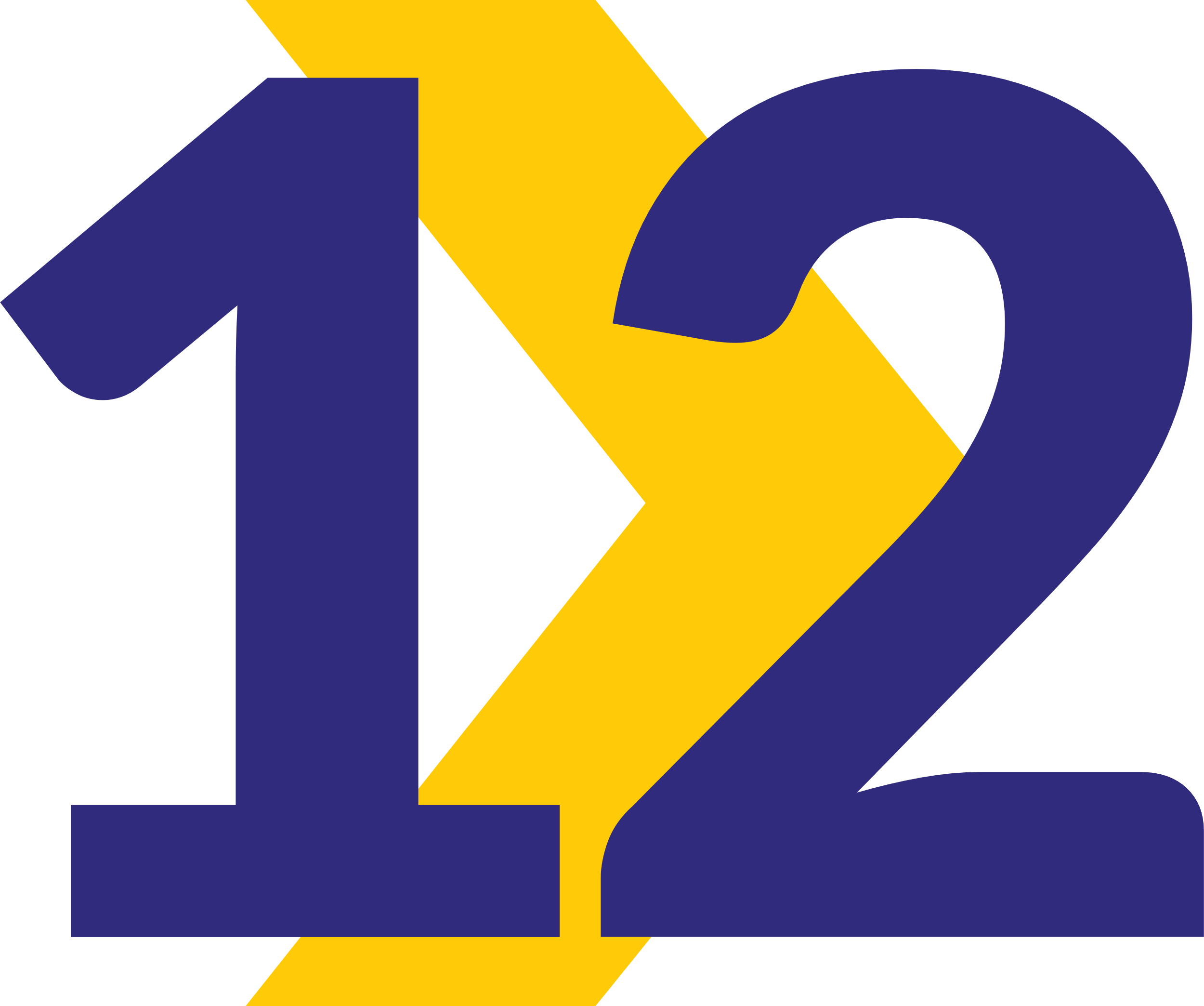 12 miesięcy (360 dni) -to twój kapitał wyjazdowy na każdym stopniu studiów!
Okres dofinansowania wyjazdu na studia długoterminowe w ramach Erasmus+
Na cały okres pobytu 
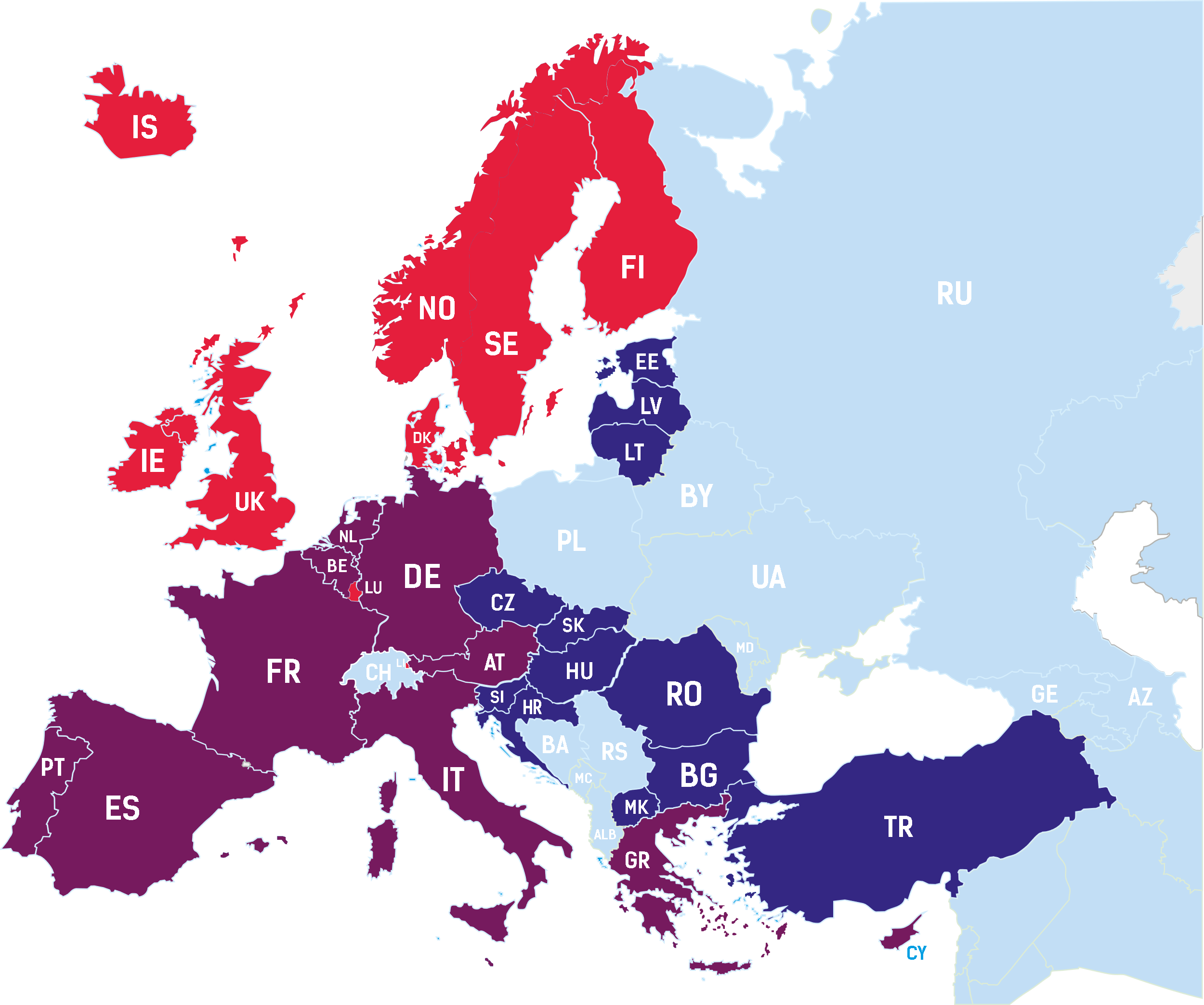 Grant Erasmusa -   studia*
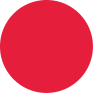 670 EUR
Irlandia, Islandia, Dania, Norwegia, Szwecja, Finlandia, Luksemburg, Liechtenstein oraz kraje regionu 14 - Wyspy Owcze, Szwajcaria, Zjednoczone Królestwo
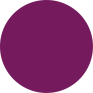 670 EUR
Portugalia, Hiszpania, Francja, Belgia, Holandia, Niemcy, Włochy, Austria, Malta, Grecja, Cypr oraz kraje regionu 5 – Andora, Monako, Państwo Watykańskie, San Marino
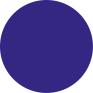 600 EUR
Estonia, Łotwa, Litwa, Czechy, Słowacja, Węgry, Słowenia, Chorwacja, Rumunia, Bułgaria, Republika Macedonii Północnej, Turcja, Serbia
*wyjazdy na praktyki – dodatkowe 150 EUR/mc
Wypłata dofinansowań
80
20
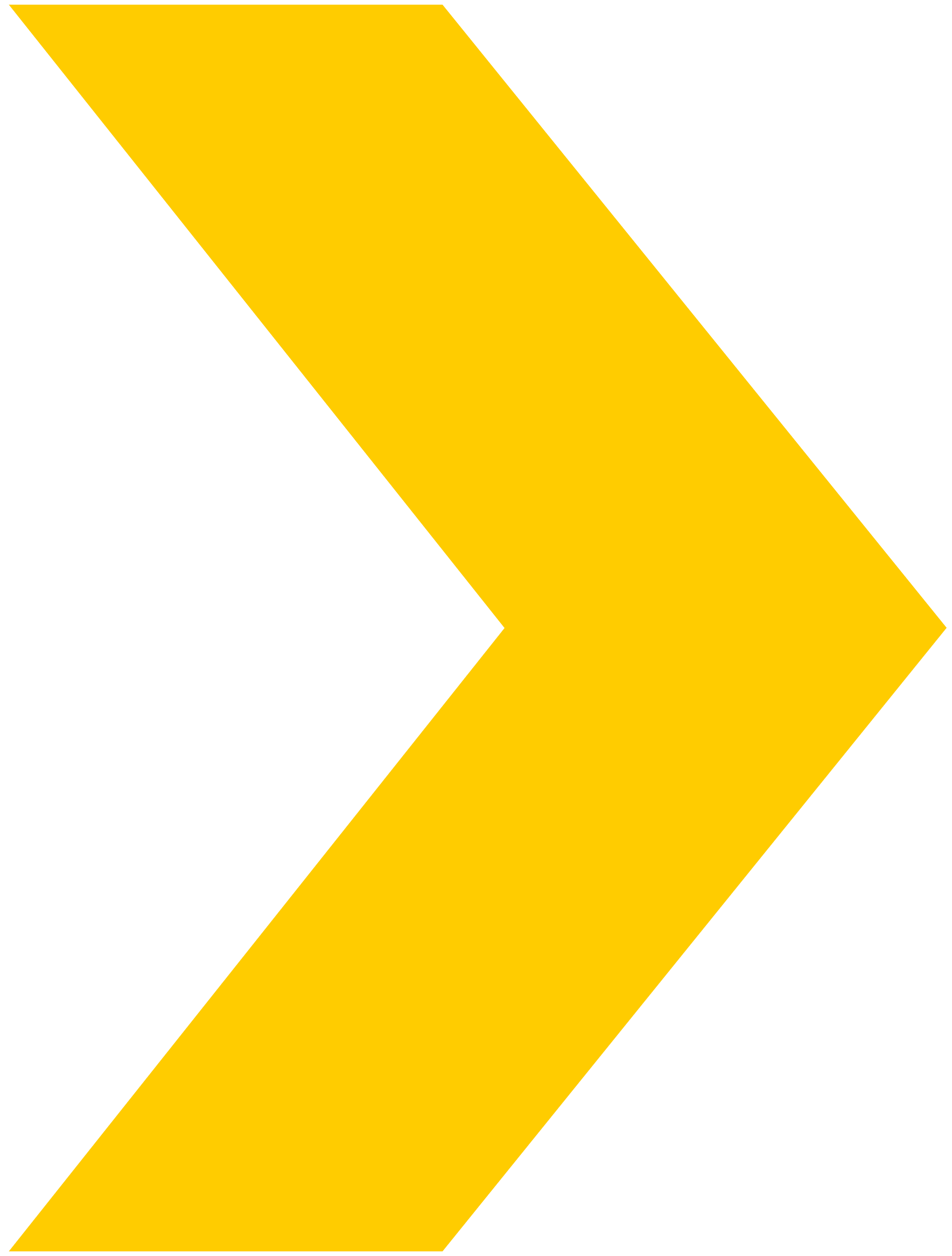 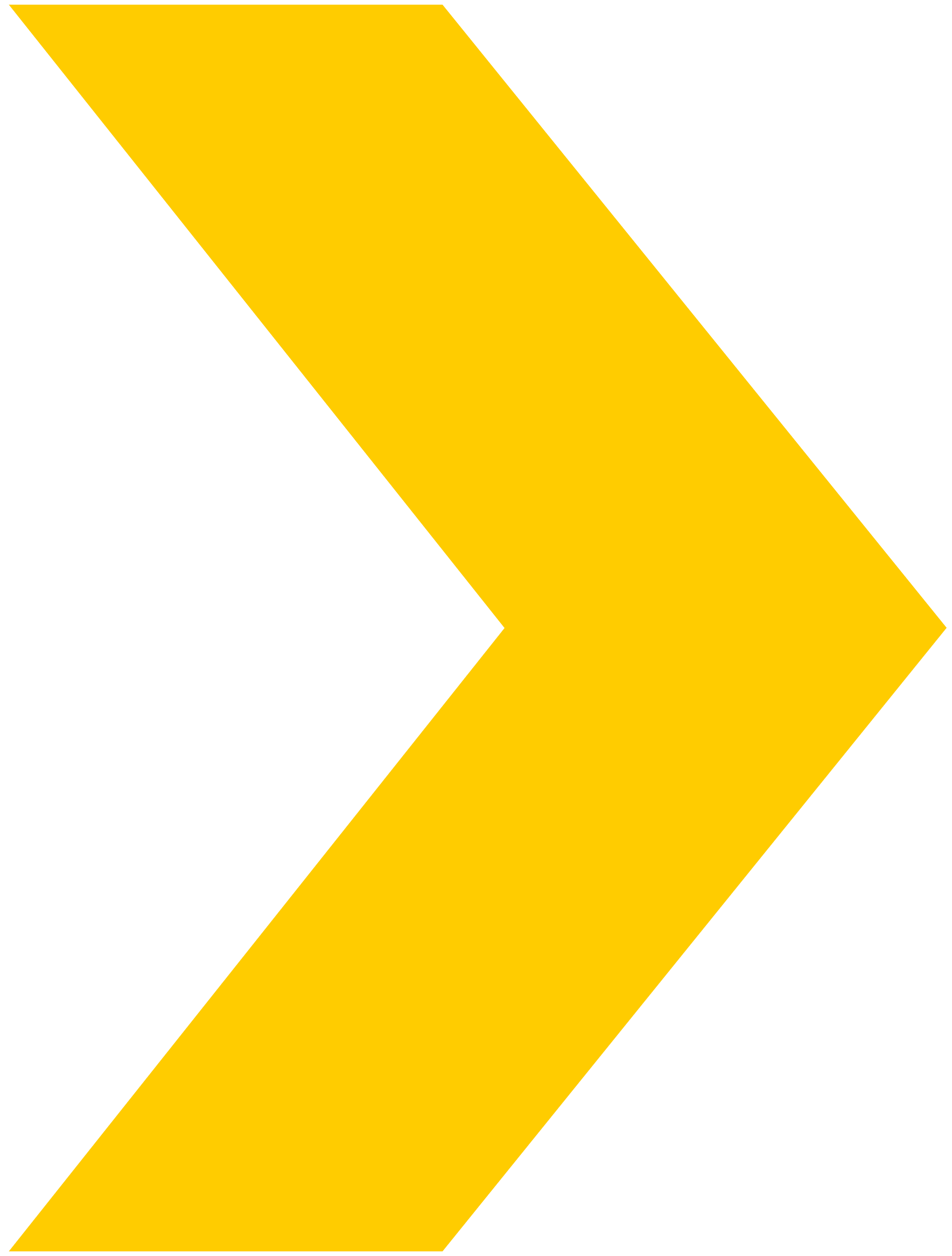 po powrocie otrzymujesz pozostałe 20%, kiedy rozliczysz wyjazd
na start dostajesz 80% całej sumy
Wyjazd na cały rok: 40% i 40%
Dodatkowe dofinansowanie dla osób o mniejszych szansach
wsparcie w wysokości 250 EUR miesięcznie dla studentów, którzy otrzymują stypendium socjalne w momencie kwalifikacji lub uzyskają je do wyjazdu oraz dla studentów z niepełnosprawnością*
*możliwe jest dodatkowe dofinansowanie dla studentów z niepełnosprawnością na podstawie kosztów rzeczywistych
Wsparcie podróży niskoemisyjnymi środkami transportu
Jednorazowe wsparcie podróży niskoemisyjnymi środkami transportu (autobus, pociąg, wspólna podróż samochodem): 50 euro
Uczestnicy mogą również otrzymać dodatkowe wsparcie indywidualne do 4 dni na podróż niskoemisyjnymi środkami transportu (w zależności od długości czasu podróży)
Dodatkowe dofinansowanie z PŁ
250 EUR dla każdego studenta!
Dodatkowe informacje
Nie tracisz praw studenta w Polsce

 Podczas wyjazdów w czasie studiów nadal otrzymujesz stypendia krajowe (stypendium Rektora, stypendium socjalne, stypendium mieszkaniowe)

Wyniki kwalifikacji są wiążące – nie można zmienić uczelni
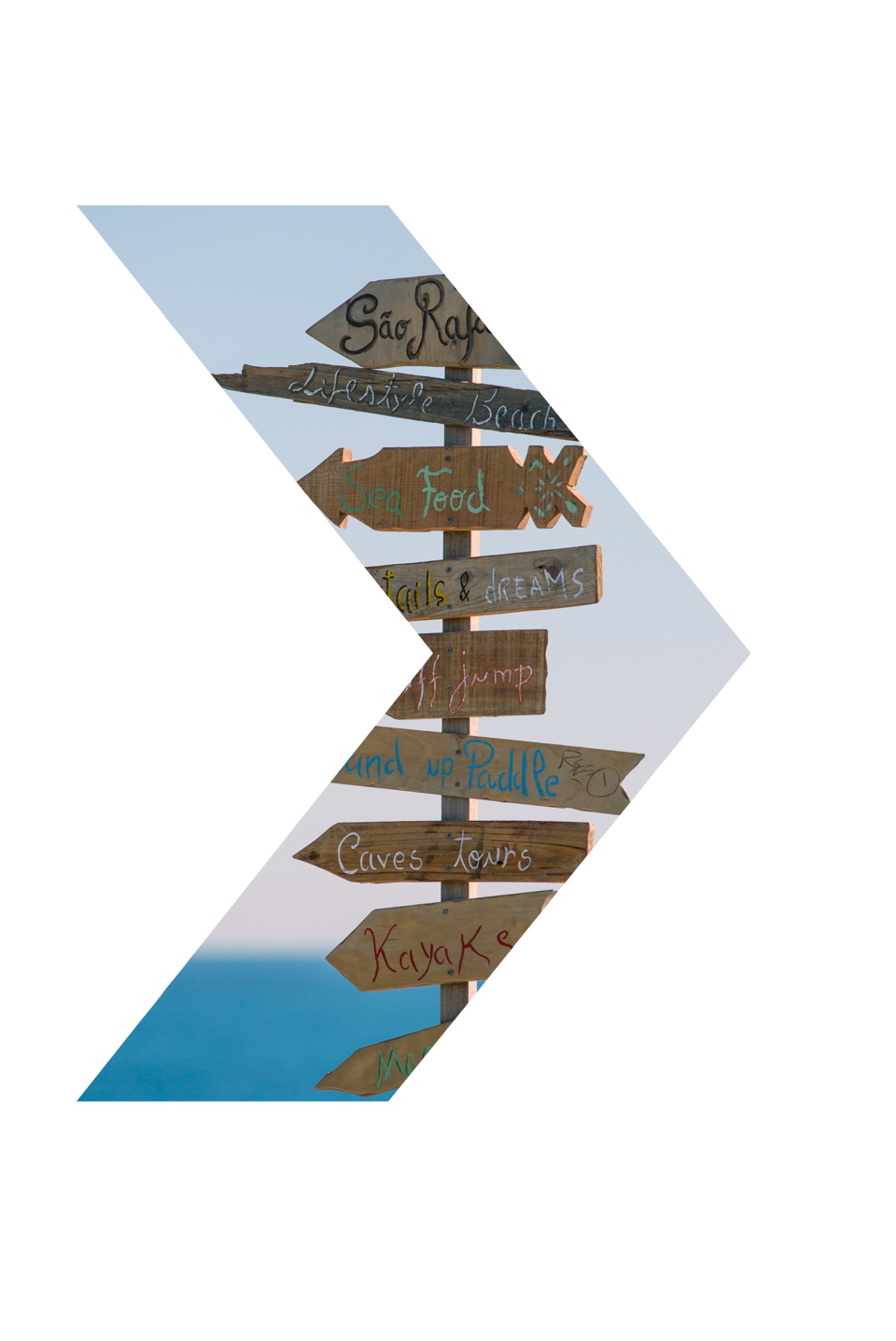 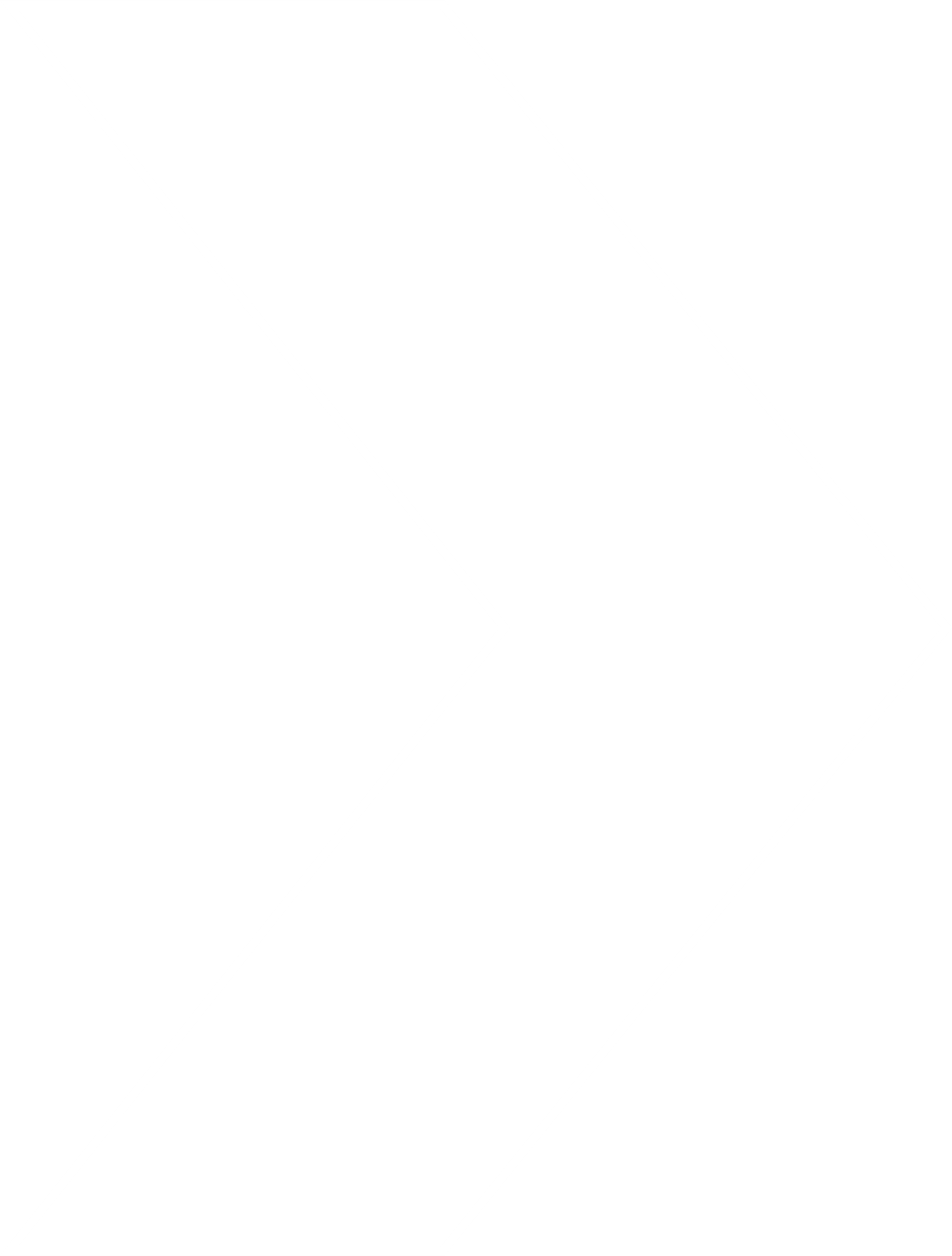 Organizacja wyjazdu
Nominacje
W pierwszej kolejności biuro SMS 
dokonuje nominacji studenta 
do uczelni partnerskiej
(biuro przesyła informację uczelni zagranicznej o zakwalifikowaniu się studenta na wyjazd)
Procedura aplikacyjna
Student zapoznaje się z procedurą aplikacyjną uczelni zagranicznej na jej stronie internetowej. Często uczelnia przesyła emailem zasady aplikacji do studenta po dokonanej nominacji przez biuro SMS.

Sprawdź:
 terminy aplikacji (deadlines)
 czy wymagana jest aplikacja online (platforma)
 jakie dokumenty aplikacyjne należy złożyć
Dokumenty aplikacyjne dla biura SMS
Wypełnij dokumenty, uzyskaj podpisy i prześlij dokumenty do biura SMS:

Podanie o zgodę na wyjazd – uzyskanie zgody i podpisu Prodziekana ds. Studenckich (UWAGA - studenci IFE przesyłają podanie do biura SMS do podpisu Prodziekana)

Learning Agreement for Studies (LAS) – informacje w kolejnym slajdzie..  

Transcript of Records (dokument uzyskasz z dziekanatu Twojego wydziału)
Learning Agreement for Studies (LAS)
obowiązkowy wzór wypełniany przez system OLA 
(info na stronie CWM)

Ustal przedmioty w tabeli A oraz tabeli B i uzyskaj podpis Koordynatora Programu Studiów oraz Prodziekana ds. Studenckich (studenci IFE wysyłają LA z podpisem Koordynatora Programu Studiów oraz uczelni partnerskiej do biura SMS do podpisu Prodziekana)
Wysłanie dokumentów
Wyślij podpisane dokumenty do uczelni partnerskiej, 
	do biura SMS na erasmus@info.p.lodz.pl	oraz Twojego dziekanatu (nie dotyczy studentów IFE) 
	przed deadlinem uczelni zagranicznej !

Dokumenty powinny być wysłane zgodnie z wymogami uczelni
Akceptacja uczelni zagranicznej
Otrzymasz list/email akceptacyjny z uczelni partnerskiej – prześlij go niezwłocznie do biura SMS 
	Jeśli w liście brakuje dokładnych dat rozpoczęcia i zakończenia 	mobilności – prosimy o przesłanie kalendarza akademickiego 	uczelni part.

UWAGA! W podanych datach prosimy uwzględnić welcome days/ orientation sessions.
Dane dot. wyjazdu
Wprowadź informacje na stronie mobility.p.lodz.pl (zakładka dane –> dane wyjazd)
Nr karty EKUZ
Nr polisy NNW i OC ważnej zagranicą na cały okres mobilności
Nr konta bankowego w walucie EUR !

Zarejestruj się w serwisie Odyseusz prowadzonymprzez Ministerstwo Spraw Zagranicznych

Prześlij skan/zdjęcie karty EKUZ na erasmus@info.p.lodz.pl
Karta EKUZ
Udaj się do NFZ, aby otrzymać Europejską Kartę Ubezpieczenia Zdrowotnego :

Łódzki Oddział Wojewódzki NFZ
Łódź ul. Targowa 35
www.nfz.gov.pl


lub złóż wniosek online
Umowa finansowa na wyjazd
Po dopełnieniu wszystkich formalności oczekuj na email z biura SMS informujący o wystawieniu umowy Erasmus+. 

Umowa zostanie wystawiona nie wcześniej niż miesiąc przed wyjazdem

Przeczytaj dokładnie umowę i podpisz ją

 Dostarcz umowę do biura z własnoręcznym podpisem obowiązkowo przed rozpoczęciem mobilności ! (min. 10 dni przed)
Inne ważne sprawy
Już prawie jedziesz, ale jeszcze…

Sprawdź zasady legalizacji pobytu w kraju, do którego jedziesz

Dowiedz się, gdzie masz się zgłosić po przyjeździe

Weź ze sobą nazwisko i nr telefonu osoby kontaktowejz uczelni, w której będziesz studiować
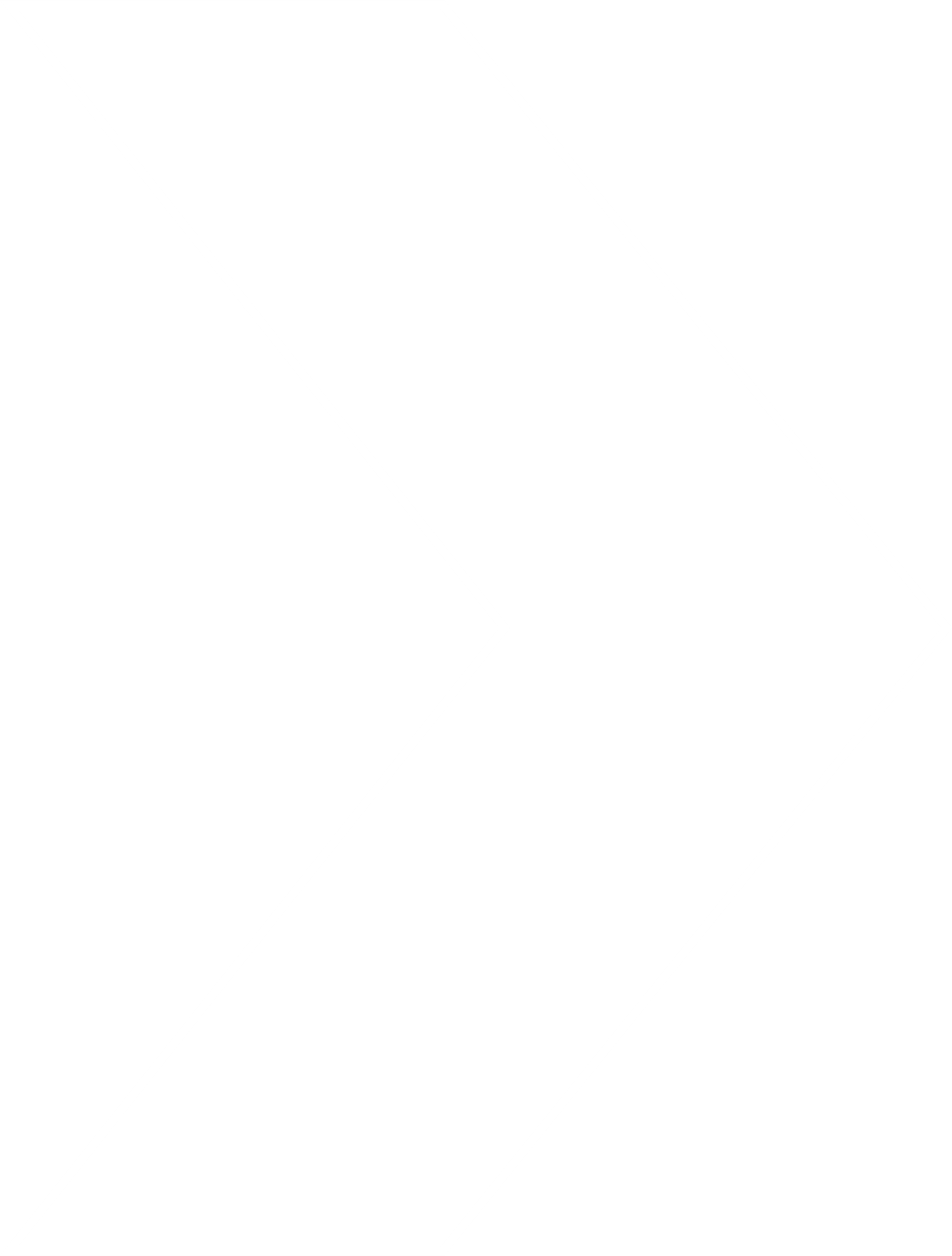 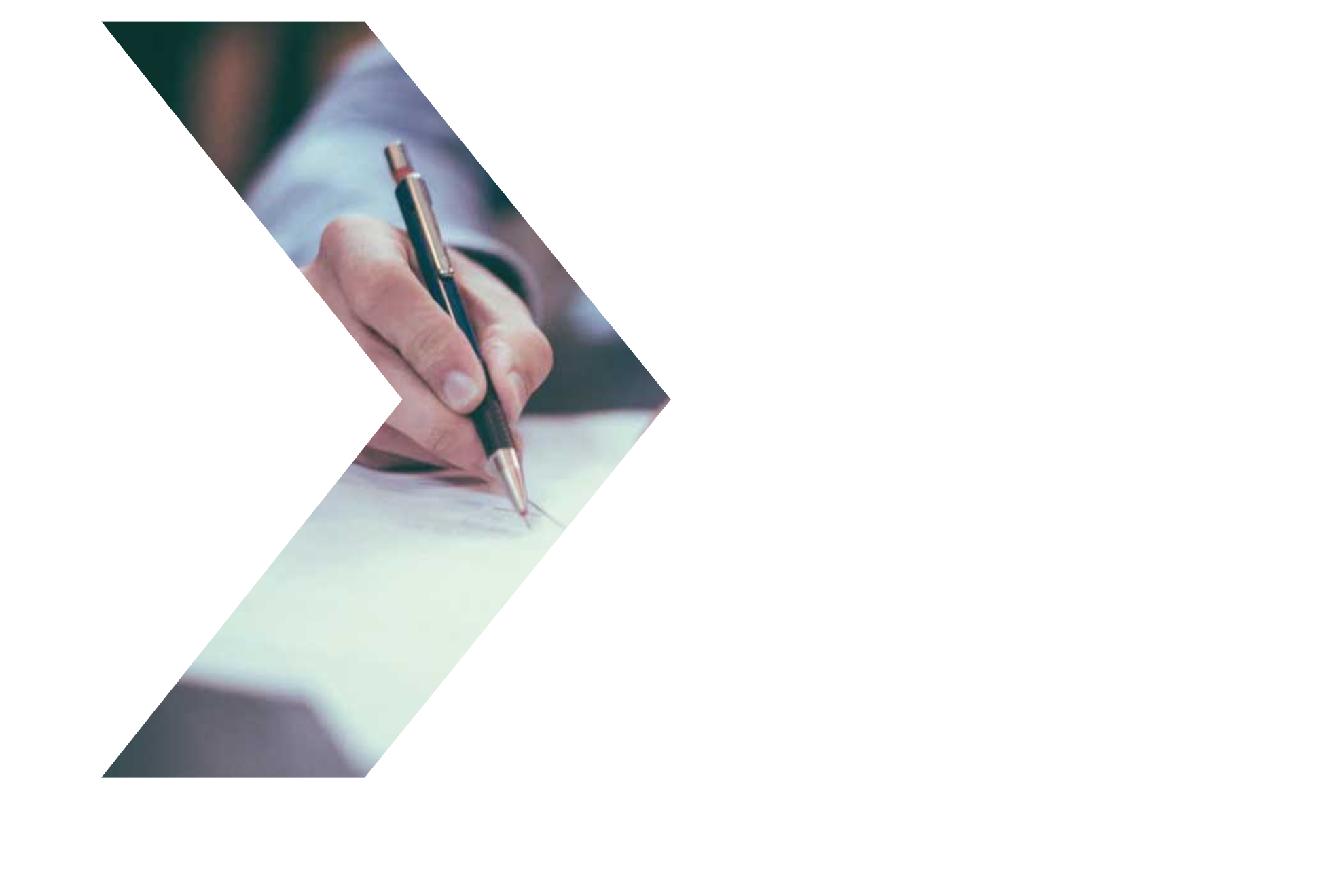 Realizacja wyjazdu
Realizacja programu studiów
Realizujesz program studiów zgodnie z Learning Agreement for Studies 

Jeśli zmieniasz przedmioty, to wypełnij część dokumentu changes to LA poprzez system OLA.
Ustal zmiany z Koordynatorem swojego programu studiów w PŁ i przygotuj dokument w systemie OLA, uzyskaj podpisy, a następnie prześlij do dziekanatu (studenci IFE do biura SMS)

Zmiany zatwierdza Koordynator programu studiów w PŁ, Prodziekands. Studenckich oraz osoba odpowiedzialna w uczelni zagranicznej
Przedłużenie pobytu
Jeżeli planujesz zostać dłużej niż zakłada Twoja umowa Erasmus – poinformuj biuro SMS jeszcze w trakcie pobytu w celu wystawienia aneksu zwiększającego stypendium  
Po zakończeniu mobilności nie będzie to możliwe.

Istnieje możliwość przedłużenia pobytu z semestru zimowegona semestr letni (informacje na stronie CWM)
Dobry moment na znalezienie praktyk Erasmus ;)
Gdzie szukać praktyk?

cwm.p.lodz.pl
erasmusintern.org
iaeste.pl
spain-internship.com
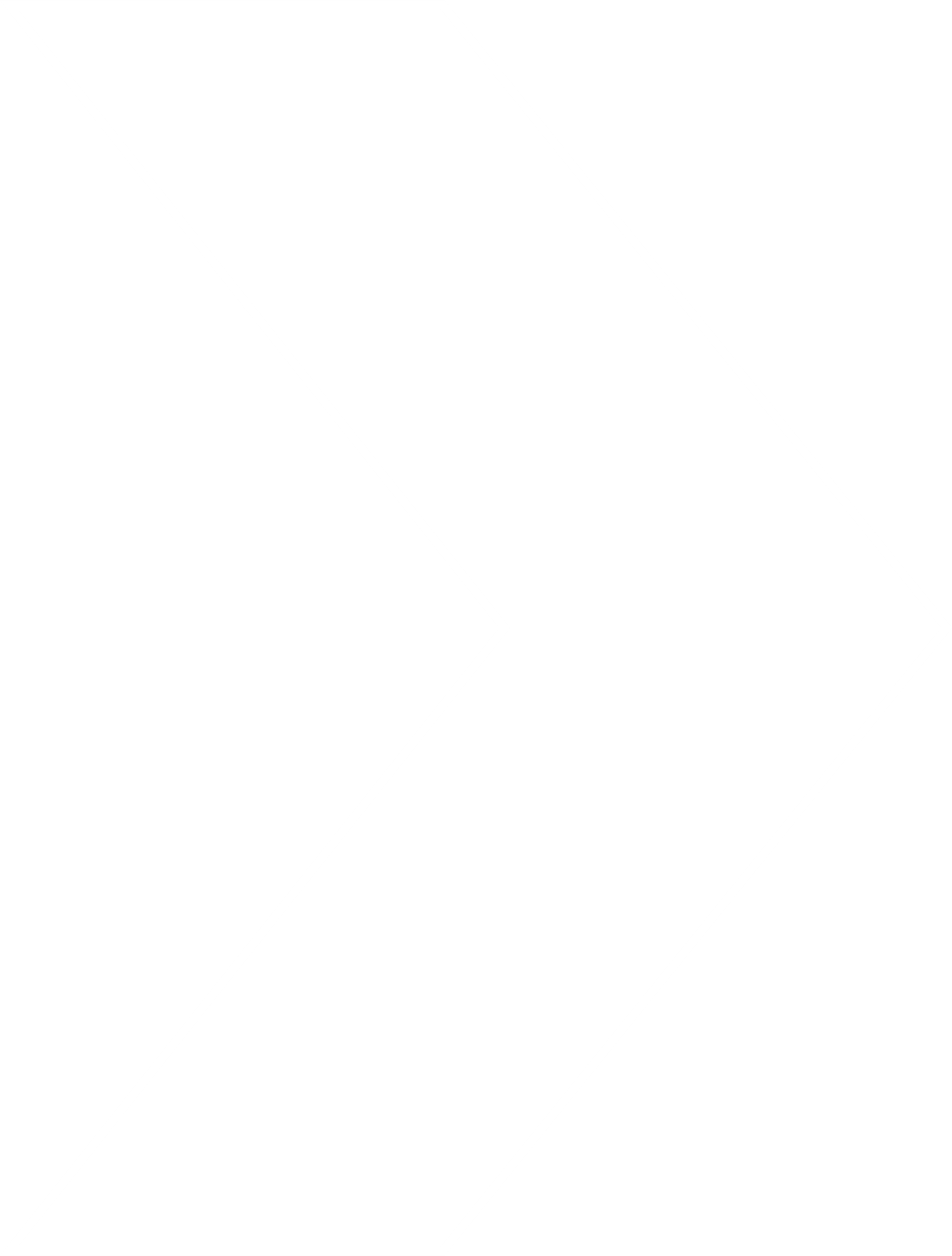 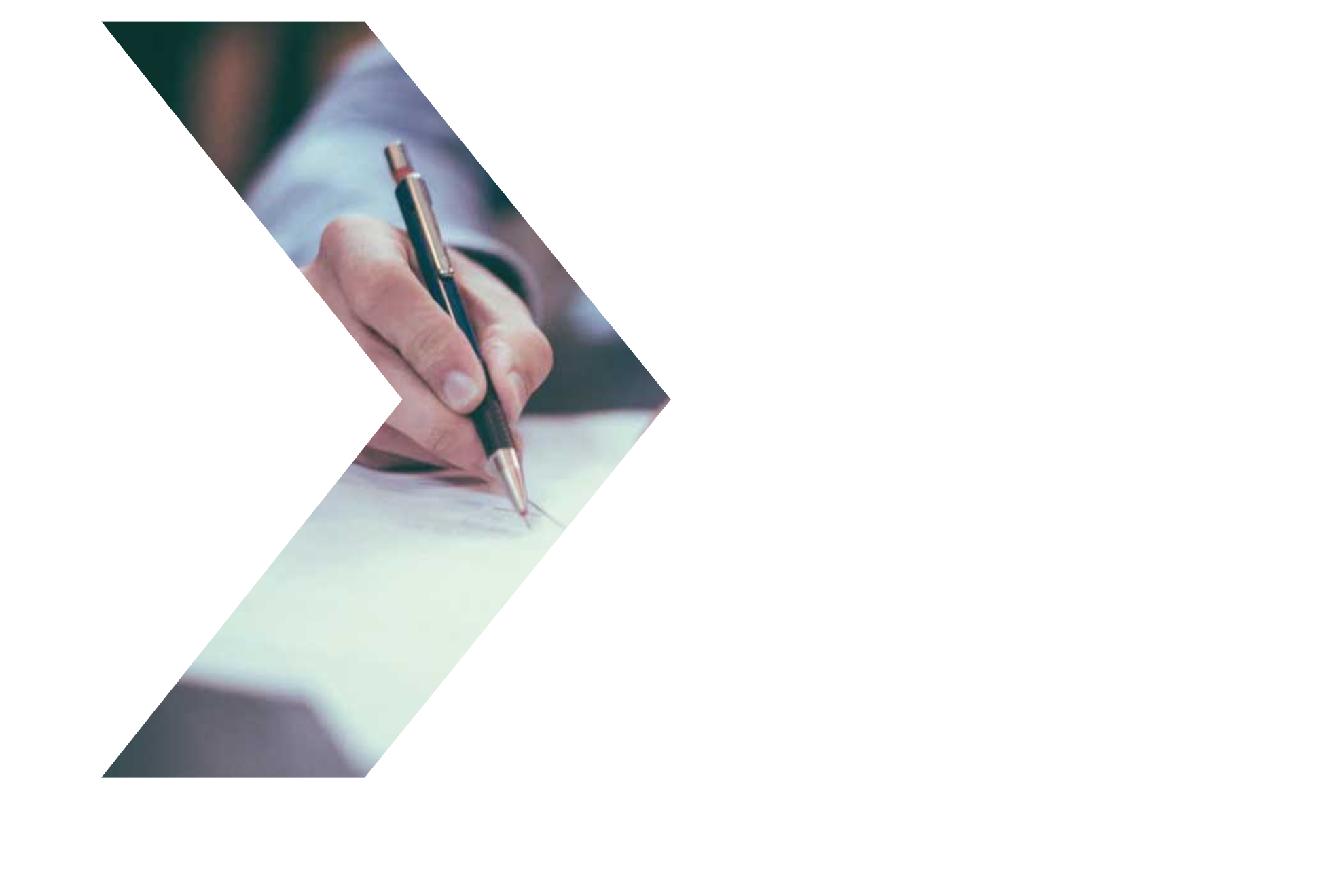 Rozliczenie wyjazdu
Dokumenty rozliczeniowe
W ciągu 30 dni od zakończenia mobilności dostarcz do biura SMS oraz dziekanatu(studenci spoza IFE) :

Confirmation of Stay - potwierdzenie pobytu w uczelni partnerskiej

Oryginał Transcript of Records - wykaz zaliczeń (lub email wysłany bezpośrednio przez uczelnię partnerską do biura SMS, ewentualnie dokument od studenta opatrzony linkiem do platformy uczelni zagr.)
Ankieta Erasmus
Po powrocie:

Wypełnij ankietę online – dostaniesz automatyczny e-mail z systemu
Uznanie okresu studiów
Wejdź na stronę CWM (zakładka Po powrocie) i dowiedz się jak rozliczyć wyjazd

Studenci IFE: 
Biuro SMS dokonuje uznania mobilności w systemie elektronicznym dla studentów IFE po uzupełnieniu karty Erasmus przez studenta
oraz dokonuje rozliczania finansowego.

Studenci wydziałowi :
Dziekanaty wydziałów dokonują uznania mobilności dla studentów wydziałowych.
Po otrzymaniu z wydziału DOKUMENTU O UZNANIU OKRESU STUDIÓW ZAGRANICĄ biuro SMS dokonuje rozliczania finansowego.

Po całkowitym rozliczeniu mobilności 
wypłacana jest ostatnia rata stypendium 
Kontakt
Sekcja Mobilności Studenckiej
ul. Żwirki 36 (budynek IFE)
1 piętro, p. 120

Godziny przyjęć studentów:

pon.: 9:00-11:00; 12:00-14:00, 
wt.: 9:00-11:00; 13:30-15:30, 
śr.: nieczynne 
czw.: 9:00-11:00; 12:00-14:00
pt.: 9:00-11:00